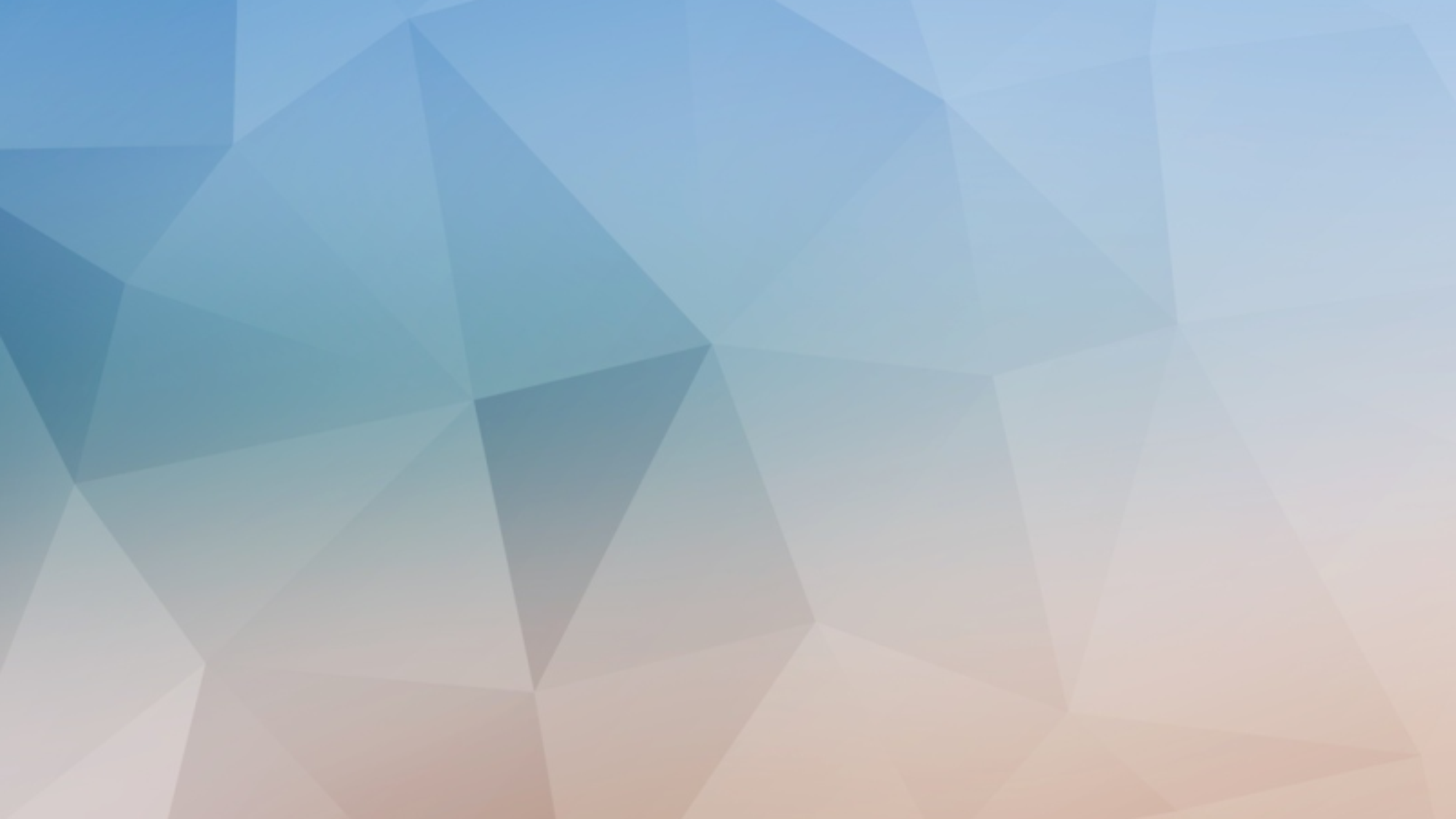 Assessing the impact of the Beijing-Tianjin-Hebei (Jing-Jin-Ji) integrated public transportation system on future regional growth.
圣·托马斯大学
乔恩·泰勒博士

2017年6月9日
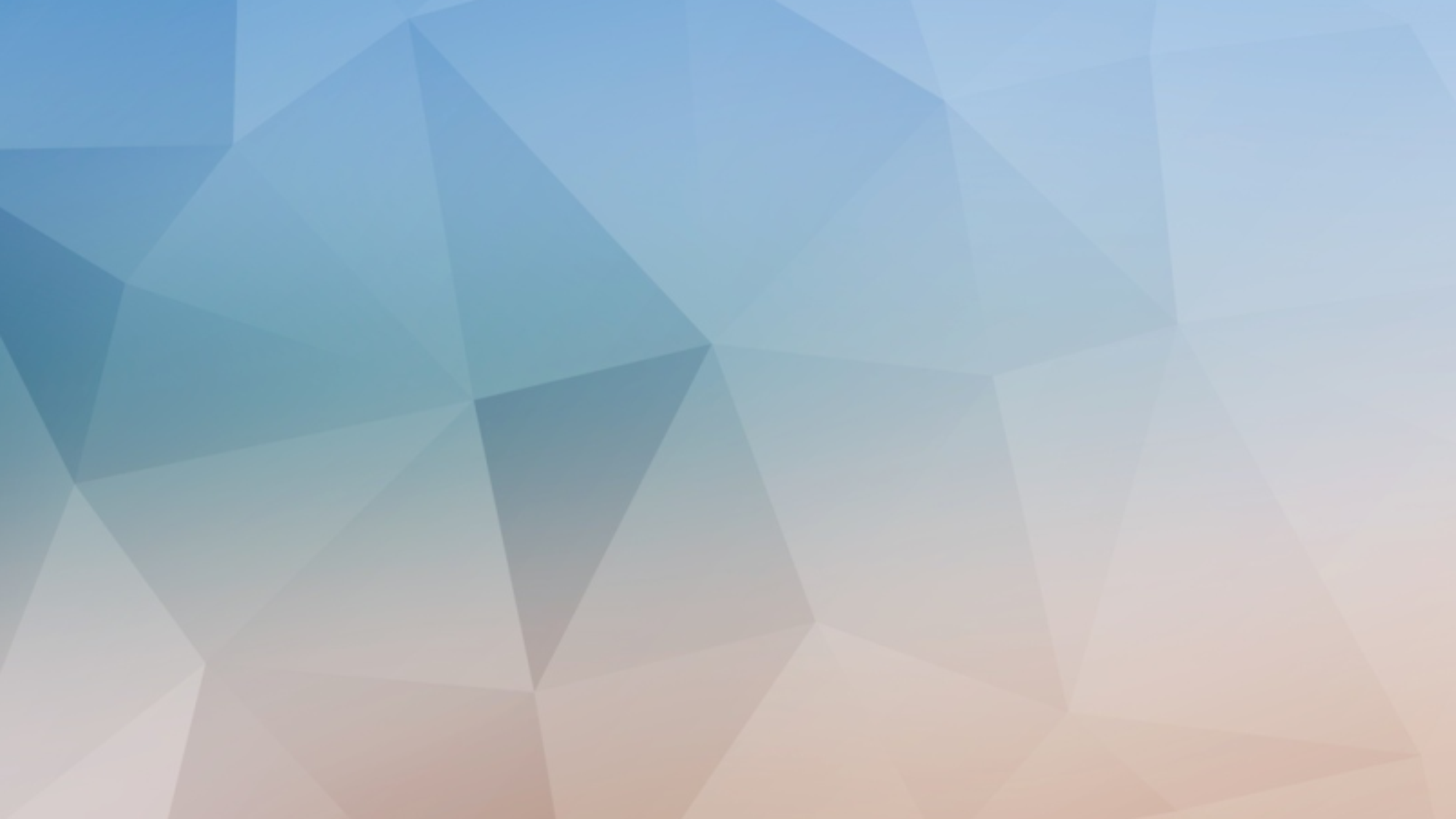 内容提要
乔恩·泰勒博士主要讲述了公共交通对区域协同发展的影响，通过对美国休斯顿、达拉斯等城市与京津冀地区进行横向比较，深入探讨公共交通系统对经济增长的影响、作用及重要性。